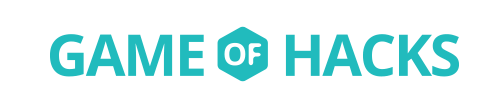 Play, Hack and Track
Amit Ashbel 
Cyber Security Evangelist
How I am about to spend your time?
What is GoH?
What's behind it?
Not so wet T-Shirt contest
Node.js potential risks
Takeaways
2
When was OWASP Top 10 published for the first time?
3
[Speaker Notes: First OWASP top 10 List was published in 2003]
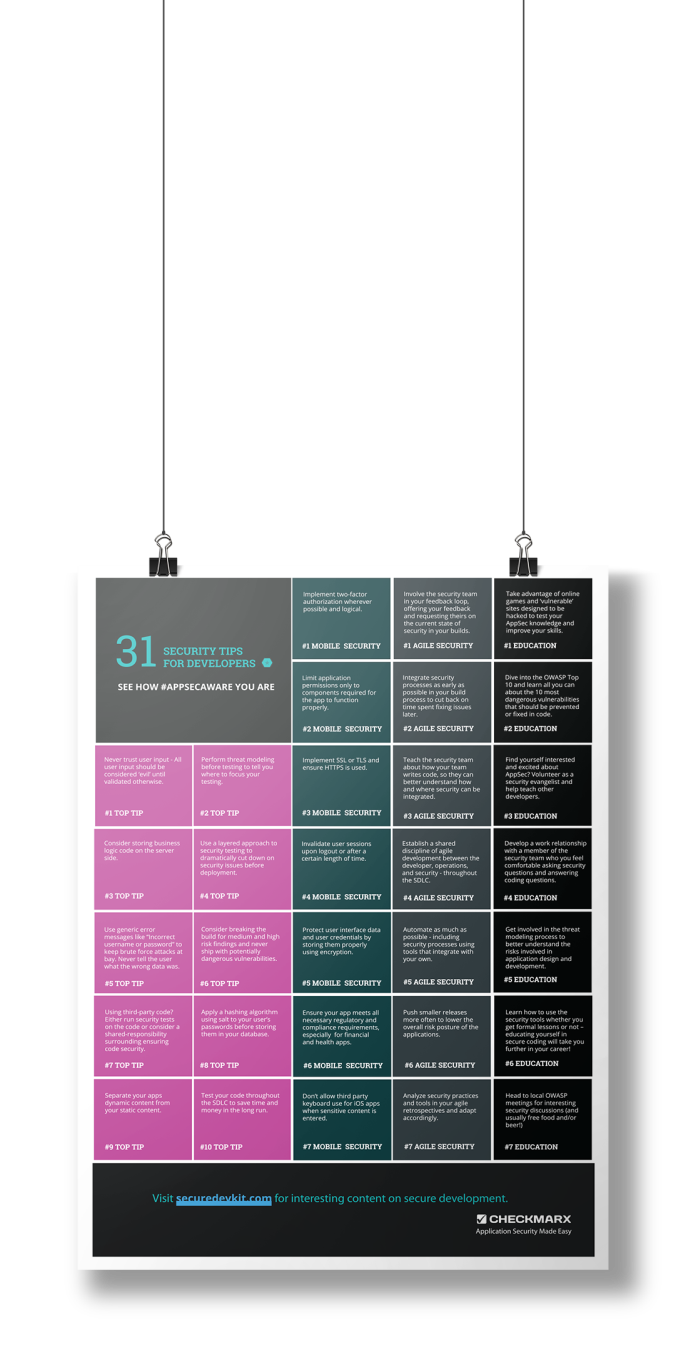 Still making the same mistakes!
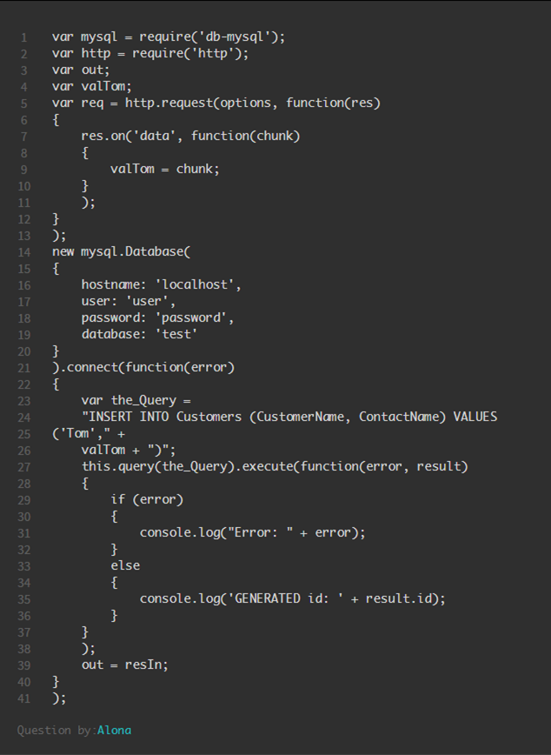 Instagram – 
A2-Broken Authentication and Session Management 
A5-Security Misconfiguration
LinkeIn, tumblr, Instagram and others
A6-Sensitive data exposure
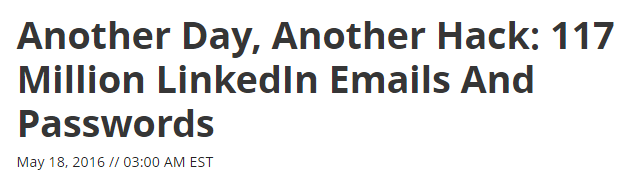 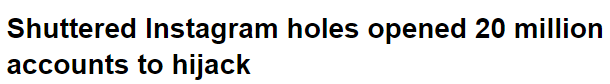 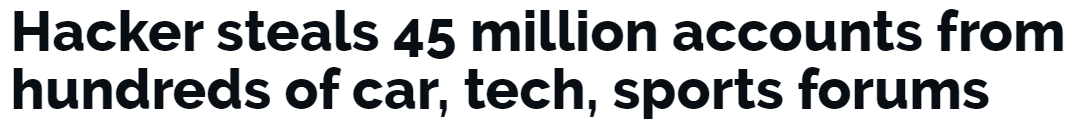 4
[Speaker Notes: Just in the past few months there have been so many large breaches reported where data was stolen…..While there is not much info about how the data was retrieved, its clear that in some cases the data was not encrypted properly.]
Why?
5
CISO Concerns – Education & Awareness
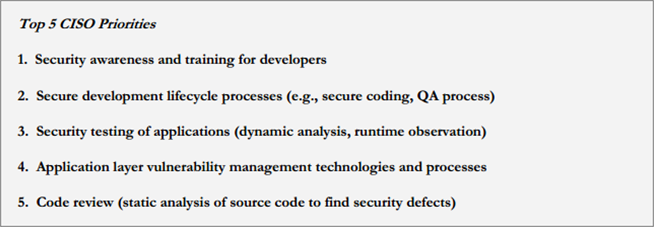 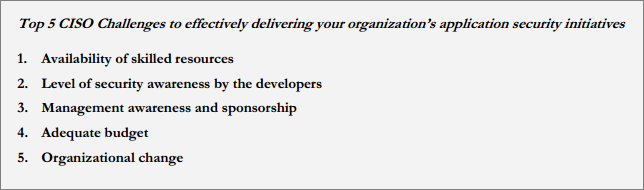 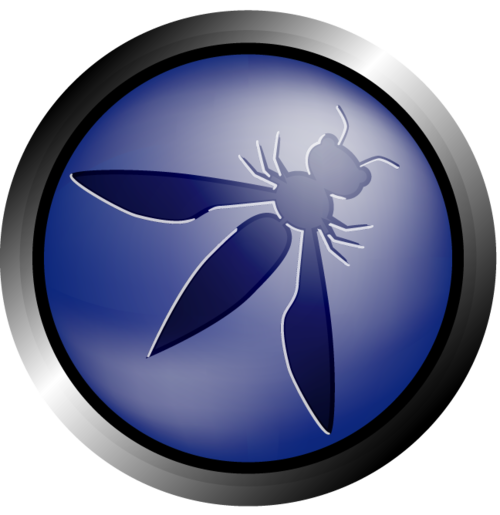 6
What Are Your Top Challenges In Implementing Application Security.
Lack of application security skills, tools and methods
37.8%
Lack of funding or management buy­-in
36.8%
Silos between security, development and business units
32.9%
Identifying  all applications in the portfolio
32.2%
Fear of modifying production code (might “break the app”)
27.6%
Shortage of technical resources to maintain security in production applications
21.7%
Lack of integrated security and remediation life cycle workflow
20.7%
Waiting for service releases to fix problems
14.1%
SANS AppSec Survey 2016
[Speaker Notes: 400 security managers answered The SANS Application Security Survey and results clearly show that Skill shortage is way up there.
We cant do much about budgets but we definitely believe that education and skill development is a challenge organizations can easily tackle and here is proof!]
Game of Hacks – An idea is born
using System;
using System.Security.Cryptography;
class Program
{
	static void Main()
	{
		using (RNGCryptoServiceProvider rng = new RNGCryptoServiceProvider())
		{
			// Buffer storage.
			byte[] data = new byte[4];
			// Ten iterations.
			for (int i = 0; i < 10; i++)
			{
				// Fill buffer.
				rng.GetBytes(data);
Spot The 
Vulnerability
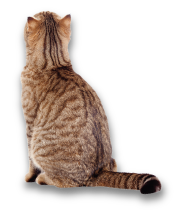 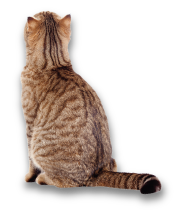 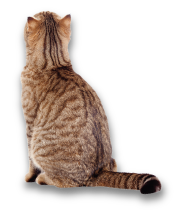 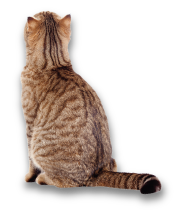 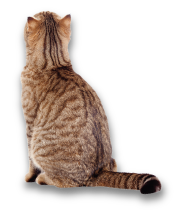 8
1+1=?
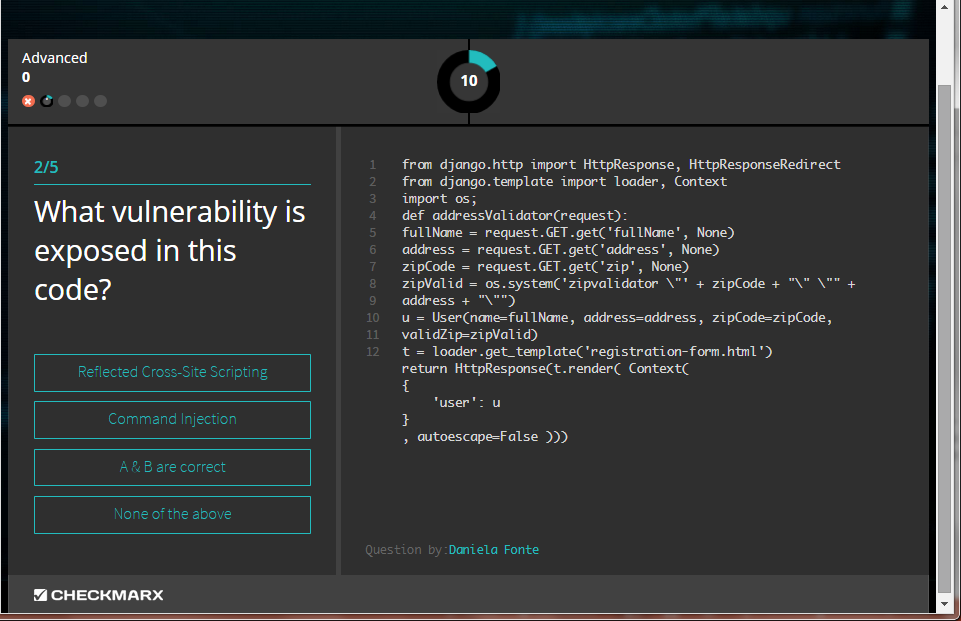 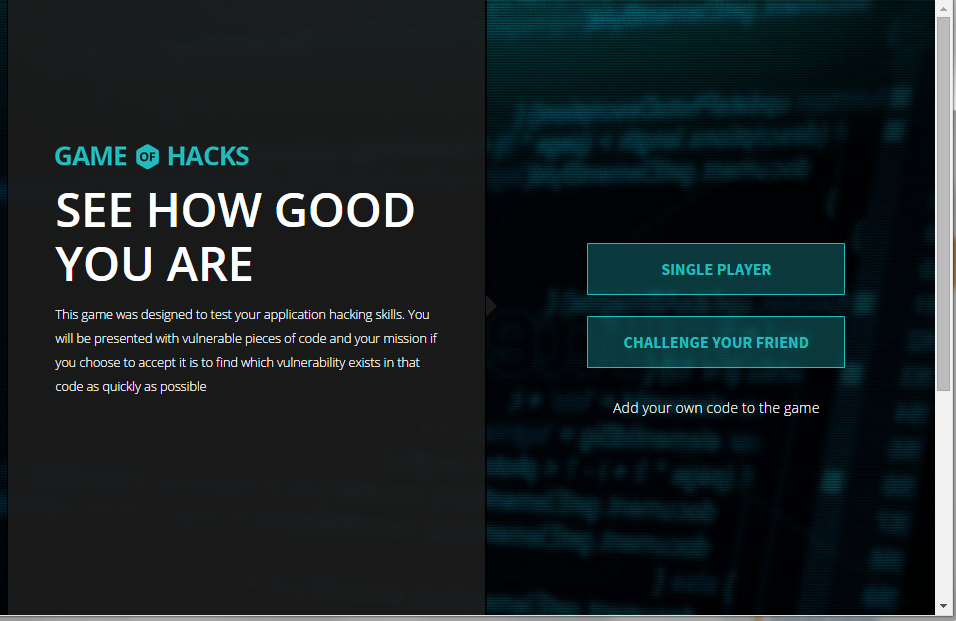 Launched 2015
More than 200,000 games were played since
9
Let’s take a look at the game
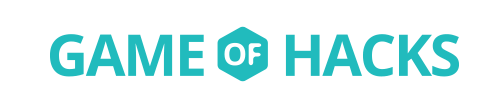 10
What was behind GoH?
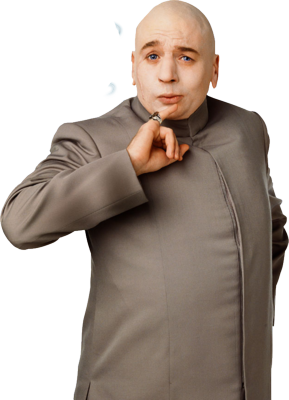 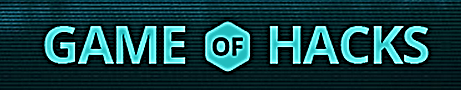 11
Honeypot
We assumed the game would be attacked
We might as well learn from it
Vulnerabilities were left exposed and patched along the way
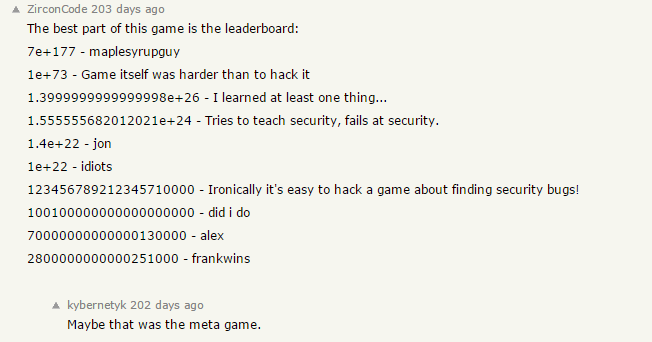 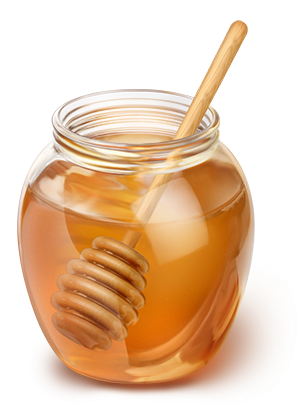 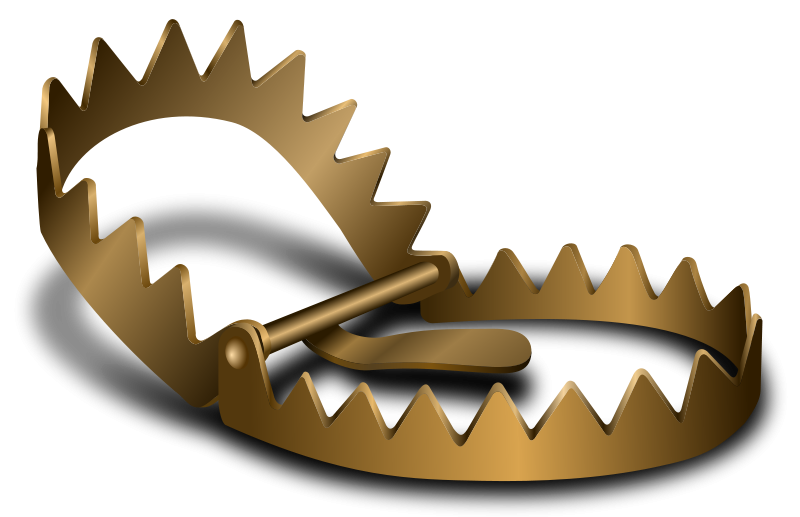 12
GoH Architecture
Server
Client
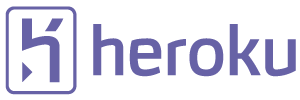 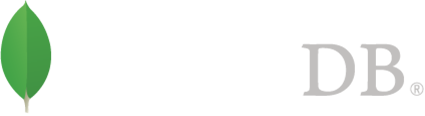 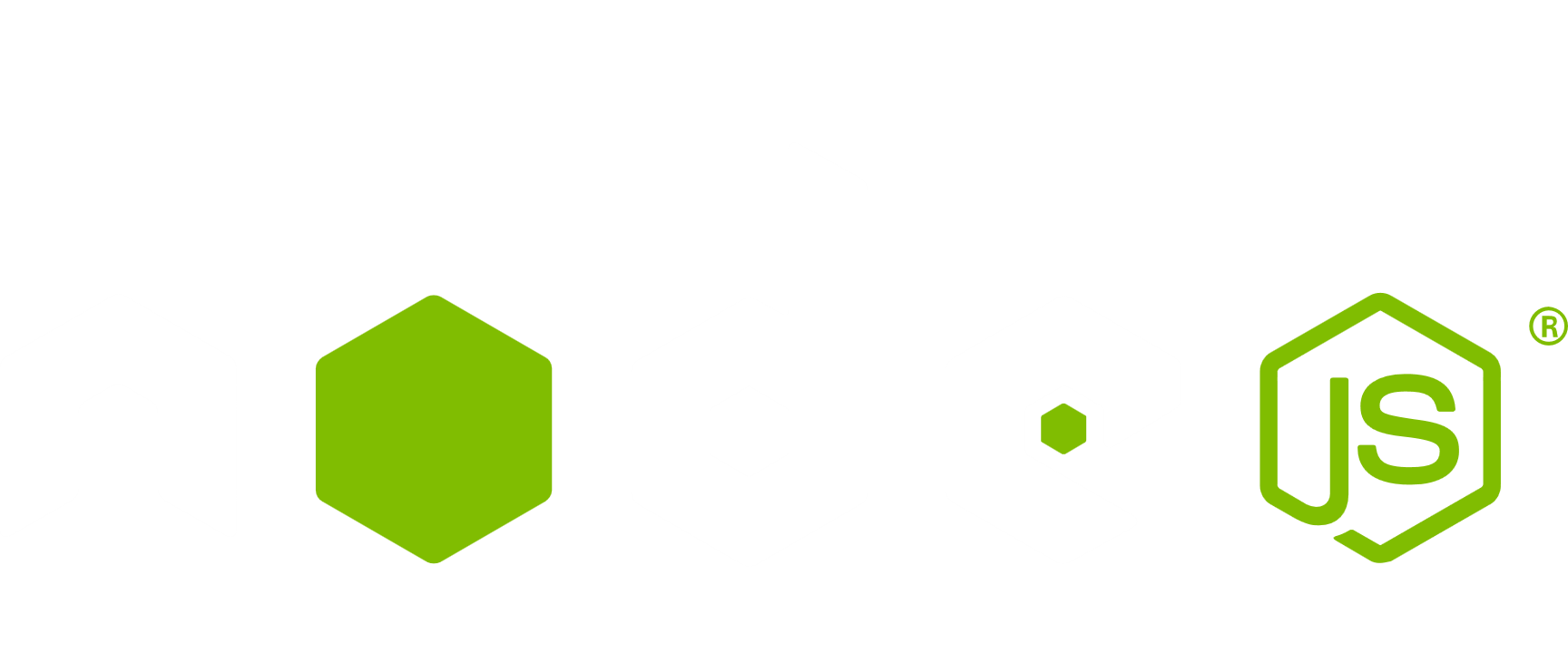 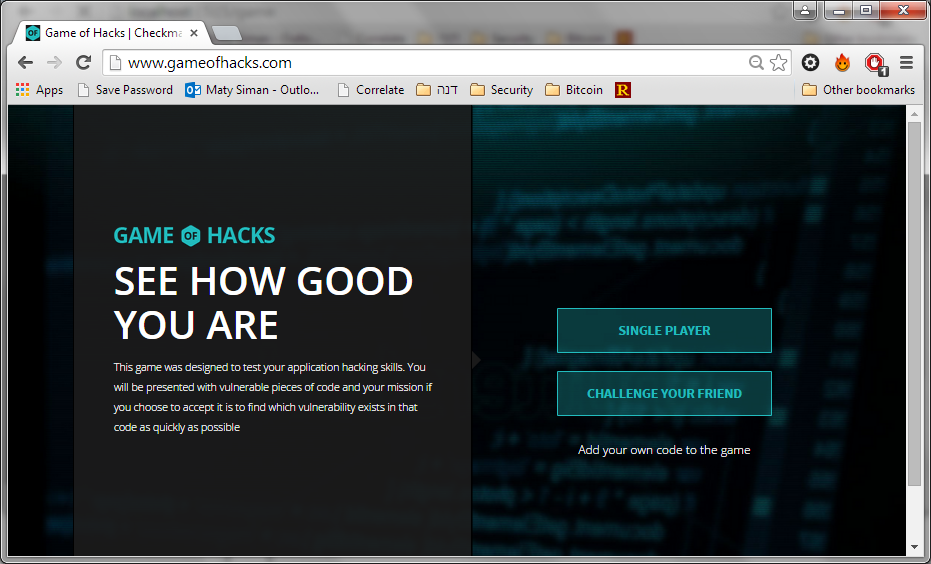 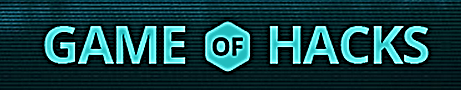 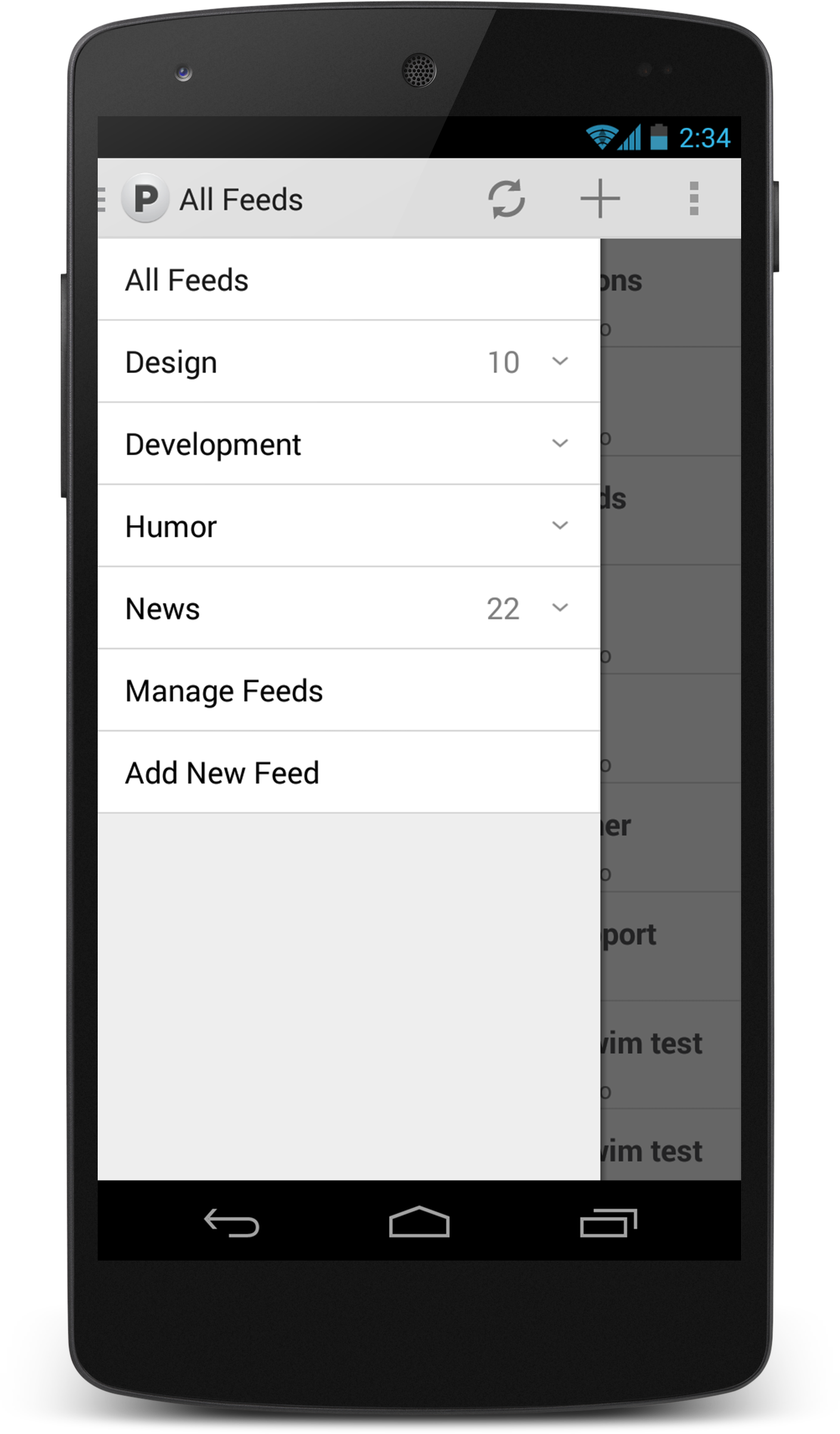 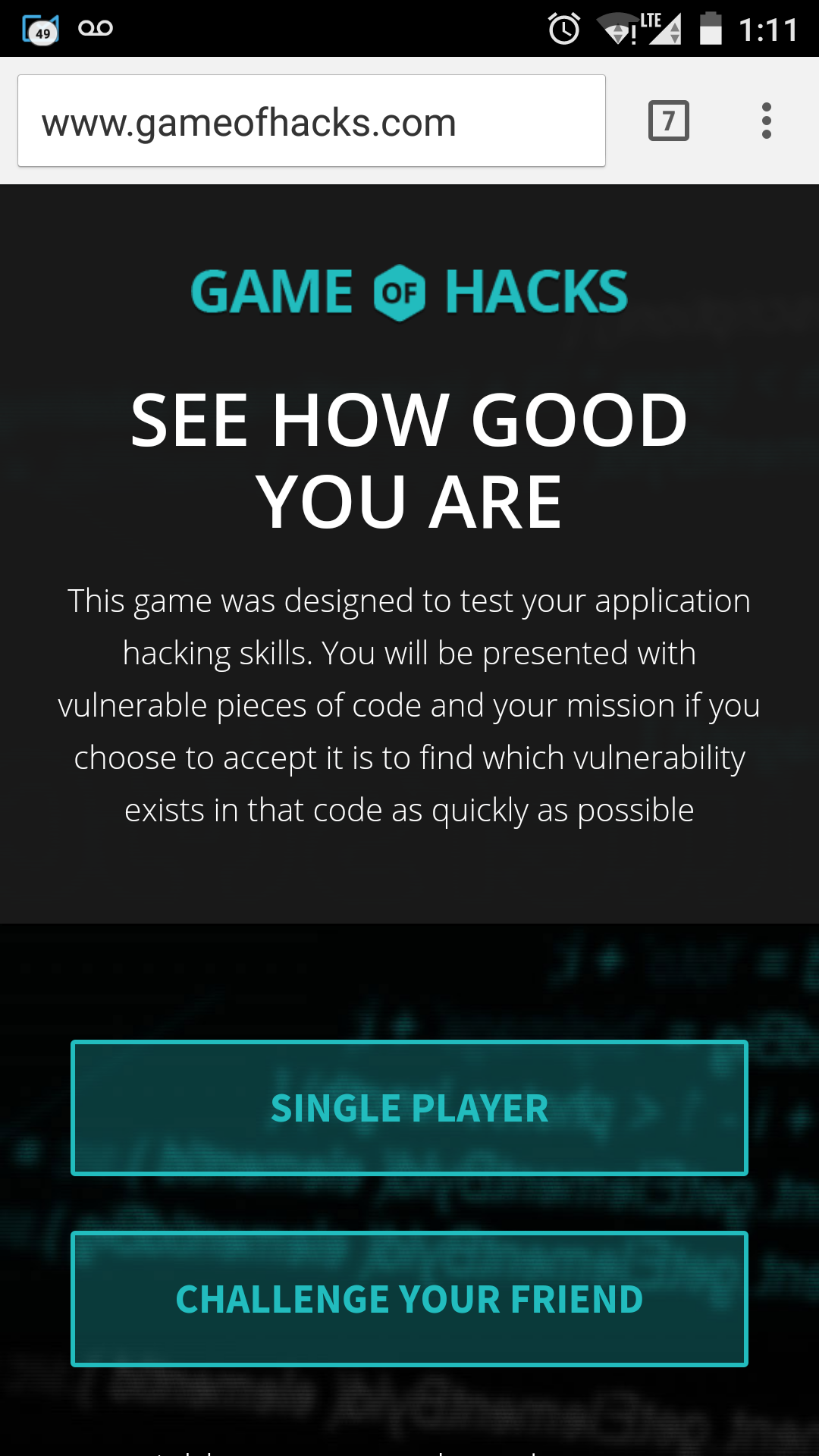 13
Node.js architecture
Single Thread Architecture - Event Loop
Register Callback
File System
Event Loop
Single Thread
Event Queue
Database
Network
Operation CompleteTrigger Callback
14
Event Driven
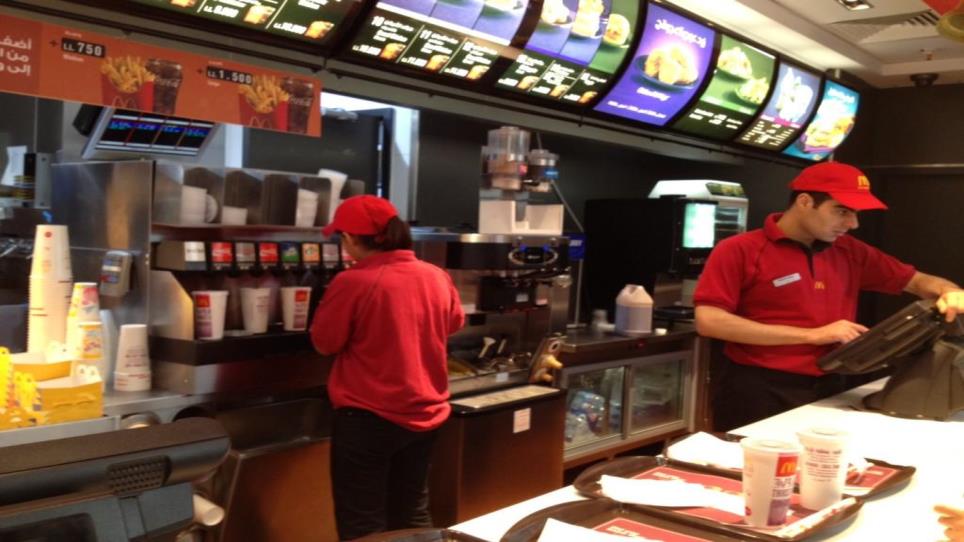 Single Thread
Events handler
15
60-Second Timer
Question #
Game Entities
Code Snippet
Difficulty Level
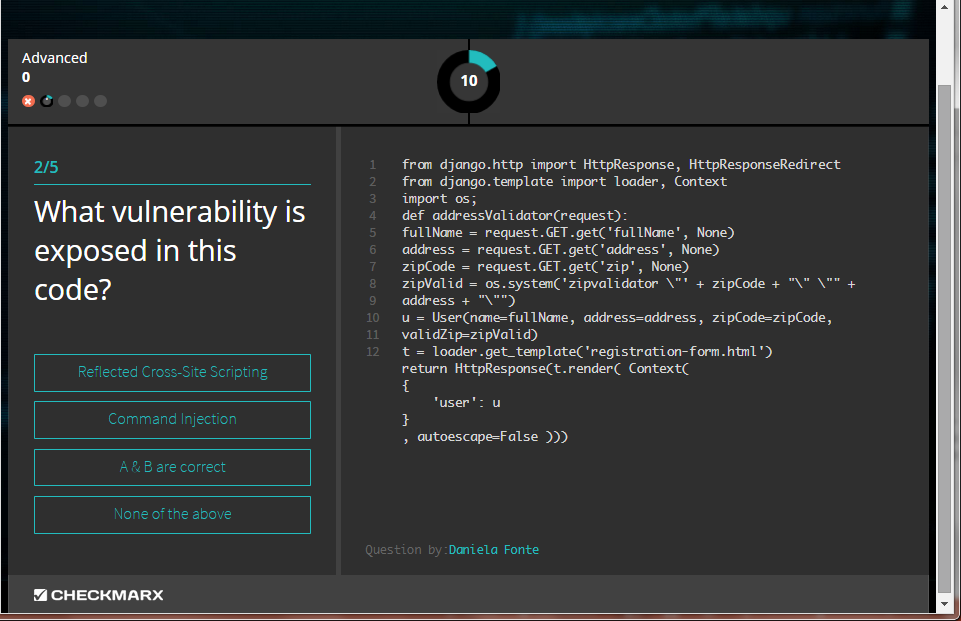 Score
Question
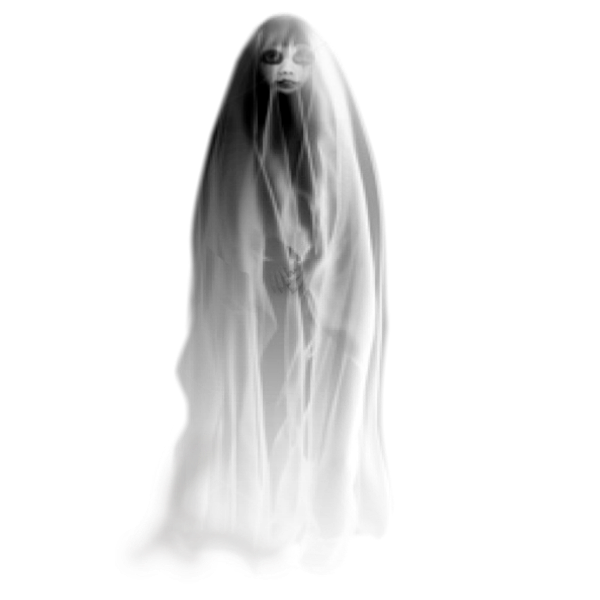 Answers
www.GameofHacks.com
16
16
Vuln. #1 Answered Question
Initially users initiated  app.sendAnswers multiple times, until they got “Correct answer” response.
This allowed malicious users to systematically locate the correct answer  and to gain points over and over for the same question.



Solutions
“Question Already Answered” flag added
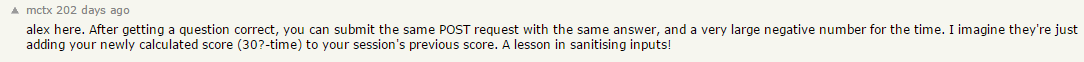 www.GameofHacks.com
17
Timer
GoH Version 1  
Timer handled by client
User forced to go to next question when time ends
Client sends to server Answer + Time spent
GoH Version 2
Time is now computed at the server with minor traffic influence
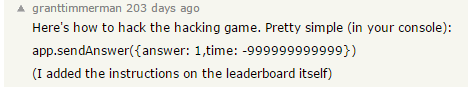 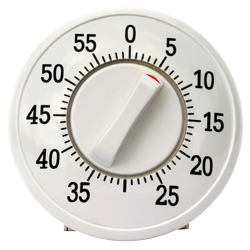 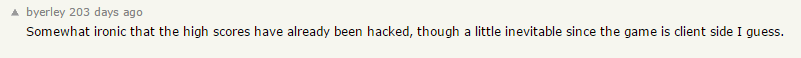 www.GameofHacks.com
18
Timer
What Else?
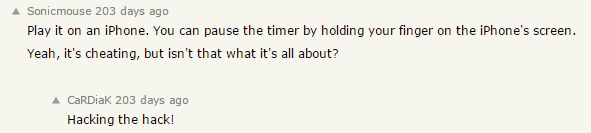 19
Turn your mobile devices ON!
Go to: www.kahoot.it
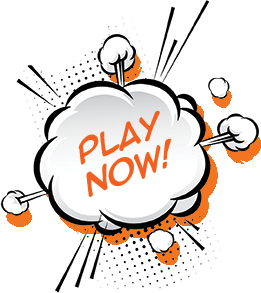 20
More Node.js points to remember
Event Driven - remember?
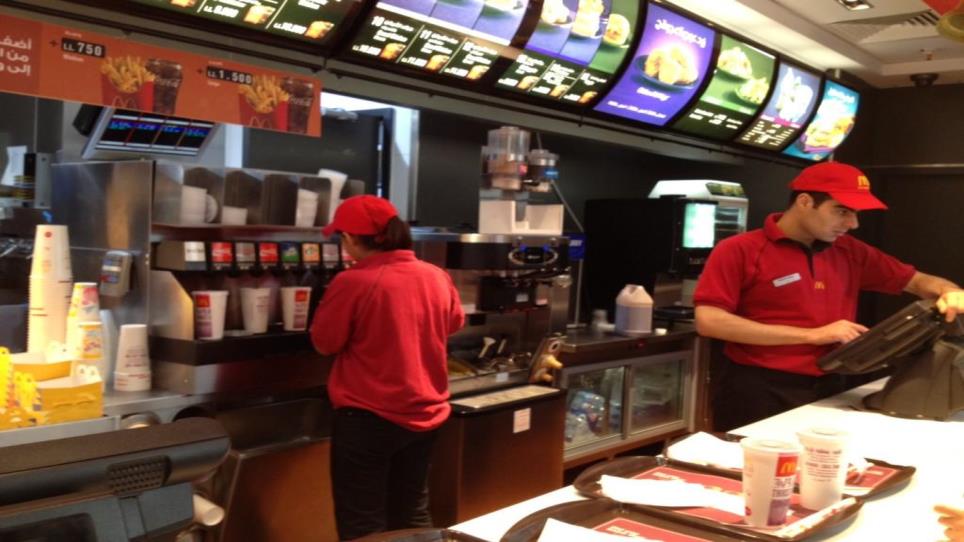 Single Thread
Events handler
Demo
http://localhost:49090/sum?p=5
http://localhost:49090/sum?p=100000000
http://localhost:49090/sum?p=5
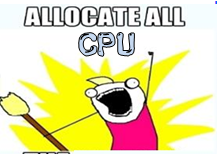 Denial of Service
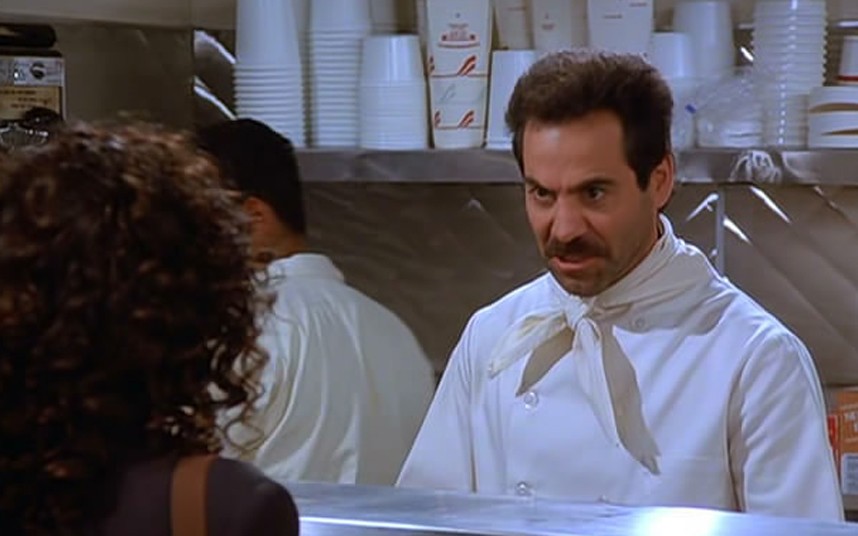 Function sum (p)
	for (i=1;i<=p;++i)
	{
		f=f+i;
	}
Node.js DoS
JSON-based SQL Injection
Node.JS, being a JSON based language, can accept JSON values for the .find method:


A user can bypass it by sending
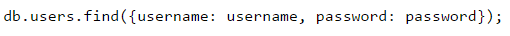 http:///server/page?user[$gt]=a&pass[$gt]=a
http://blog.websecurify.com/2014/08/hacking-nodejs-and-mongodb.html
26
27
ReDoS
db.users.find({username: username});
bcrypt.compare(candidatePassword, password, cb);
This can lead to Regular Expression Denial of Service through the {“username”: {“$regex”: “……..}}
So always validate the input length, structure and permitted characters
Remembering that Node.js is highly sensitive to CPU-intensive tasks, and there’s a single thread for user-code – ReDoS is really bad
JSON-base SQL Injection
Re-Dos Demo
http://localhost:49090/?user=admin&pass[$regex]=^(a|a|a|a|a|a|a|a|a|a|a|a|a|a|a|a|a|a|a|a|a|a|a|a|a|a|a|a|a|a|a|a|a|a|a|a|a|a|a|a|a|a|a|a|a|a|a|a|a|a|a|a|a|a|a|a|a|a|a|a|a|a|a|a|a|a|a|a|a|a|a|a|a|a|a|a|a|a|a|a|a|a|a|a|a|a|a|a|a|a|a|a|a|a|a|a|a|a|a|a|a|a|a|a|a|a|a|a|a|a|a|a|a|a|a|a|a|a|a|a|a|a|a|a|a|a|a|a|a|a|a|a|a|a|a|a|a|a|a|a|a|a|a|a|a|a|a|a|a|a|a|a|a|a|a|a|a|a|a|a|a|a|a|a|a|a|a|a|a|a|a|a|a|a|a|a|a|a|a|a|a|a|a|a|a|a|a|a|a|a|a|a|a|a|a|a|a|a|a|a|a|a|a|a|a|a|a|a|a|a|a|a|a|a|a|a|a|a|a|a|a|a|a|a|a|a|a|a|a|a|a|a|a|a|a|a|a|a|a|a|a|a|a|a|a|a|a|a|a|a|a|a|a|a|a|a|a|a|a|a|a|a|a|a|a|a|a|a|a|a|a|a|a|a|a|a|a|a|a|a|a|a|a|a|a|a|a|a|a|a|a|a|a|a|a|a|a|a|a|a|a|a|a|a|a|a|a|a|a|a|a|a|a|a|a|a|a|a|a|a|a|a|a|a|a|a|a|a|a|a|a|a|a|a|a|a|a|a|a|a|a|a|a|a|a|a|a|a|a|a|a|a|a|a|a|a|a|a|a|a|a|a|a|a|a|a|a|a|a|a|a|a|a|a|a|a|a|a|a|a|a|a|a|a|a|a|a|a|a|a|a|a|a|a|a|a|a|a|a|a|a|a|a|a|a|a|a|a|a|a|a|a|a|a|a|a|a|a|a|a|a|a|a|a|a|a|a|a|a|a|a|a|a|a|a|a|a|a|a|a|a|a|a|a|a|a|a|a|a|a|a|a|a|a|a|a|a|a|a|a|a|a|a|a|a|a|a|a|a|a|a|a|a|a|a|a|a|a|a|a|a|a|a|a|a|a|a|a|a|a|a|a|a|a|a|a|a|a|a|a|a|a|a|a|a|a|a|a|a|a|a)(d|d|d|d|d|d|d|d|d|d|d|d|d|d|d|d|d|d|d|d|d|d|d|d|d|d|d|d|d|d|d|d|d|d|d|d|d|d|d|d|d|d|d|d|d|d|d|d|d|d|d|d|d|d|d|d|d|d|d|d|d|d|d|d|d|d|d|d|d|d|d|d|d|d|d|d|d|d|d|d|d|d|d|d|d|d|d|d|d|d|d|d|d|d|d|d|d|d|d|d|d|d|d|d|d|d|d|d|d|d|d|d|d|d|d|d|d|d|d|d|d|d|d|d|d|d|d|d|d|d|d|d|d|d|d|d|d|d|d|d|d|d|d|d|d|d|d|d|d|d|d|d|d|d|d|d|d|d|d|d|d|d|d|d|d|d|d|d|d|d|d|d|d|d|d|d|d|d|d|d|d|d|d|d|d|d|d|d|d|d|d|d|d|d|d|d|d|d|d|d|d|d|d|d|d|d|d|d|d|d|d|d|d|d|d|d|d|d|d|d|d|d|d|d|d|d|d|d|d|d|d|d|d|d|d|d|d|d|d|d|d|d|d|d|d|d|d|d|d|d|d|d|d|d|d|d|d|d|d|d|d|d|d|d|d|d|d|d|d|d|d|d|d|d|d|d|d|d|d|d|d|d|d|d|d|d|d|d|d|d|d|d|d|d|d|d|d|d|d|d|d|d|d|d|d|d|d|d|d|d|d|d|d|d|d|d|d|d|d|d|d|d|d|d|d|d|d|d|d|d|d|d|d|d|d|d|d|d|d|d|d|d|d|d|d|d|d|d|d|d|d|d|d|d|d|d|d|d|d|d|d|d|d|d|d|d|d|d|d|d|d|d|d|d|d|d|d|d|d|d|d|d|d|d|d|d|d|d|d|d|d|d|d|d|d|d|d|d|d|d|d|d|d|d|d|d|d|d|d|d|d|d|d|d|d|d|d|d|d|d|d|d|d|d|d|d|d|d|d|d|d|d|d|d|d|d|d|d|d|d|d|d|d|d|d|d|d|d|d|d|d|d|d|d|d|d|d|d|d|d|d|d|d|d|d|d|d|d|d|d|d|d|d|d|d|d|d|d|d|d|d|d|d|d|d|d|d|d|d|d|d|d|d|d|d|d|d|d|d|d|d|d|d|d|d|d|d|d|d|d|d|d|d|d|d|d|d|d|d|d|d|d|d|d|d|d|d|d|d|d|d|d|d|d|d|d|d|d|d|d|d|d|d|d|d|d|d|d|d|d|d|d|d|d|d|d|d|d|d|d|d|d|d|d|d|d|d|d|d|d|d|d|d|d|d|d|d|d|d|d|d|d|d|d|d|d|d|d|d|d|d|d|d|d|d|d|d|d|d|d|d|d|d|d|d|d|d|d|d|d|d|d|d|d|d|d|d|d|d|d|d|d|d|d|d|d|d|d|d|d|d|d|d|d|d|d|d|d|d|d|d|d|d|d|d|d|d|d|d|d|d|d|d|d|d|d|d|d|d|d|d|d|d|d|d|d|d|d|d|d|d|d|d|d|d|d|d|d|d|d|d|d|d|d|d|d|d|d|d|d|d|d|d|d|d|d|d|d|d|d|d|d|d|d|d|d|d|d|d|d|d|d|d|d|d|d|d|d|d|d|d|d|d|d|d|d|d|d|d|d|d|d|d|d|d|d|d|d|d|d|d|d|d|d|d|d|d|d|d|d|d|d|d|d|d|d|d|d|d|d|d|d|d|d|d|d|d|d|d|d|d|d|d|d|d|d)$
Some Key Takeaways
Thank You!
Questions?
amit.ashbel@checkmarx.com
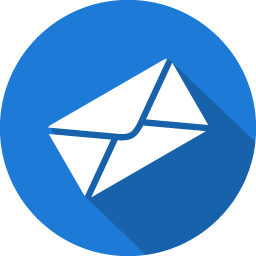 Amit Ashbel
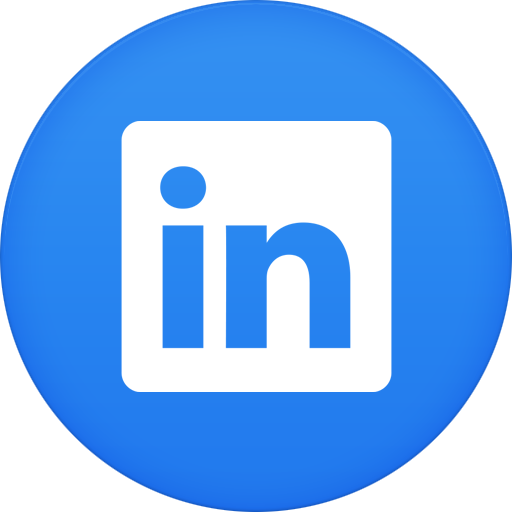 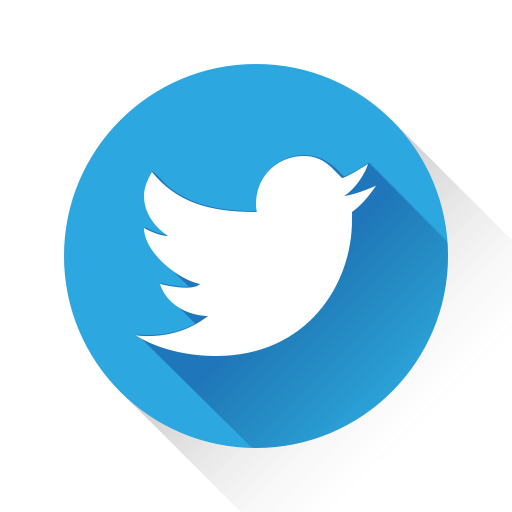 @aashbel
31